Configuring Printing
Module 6
[Speaker Notes: Add slide notes here]
Learning Objectives (1 of 2)
After completing this module you should be able to:
Describe the process for printing documents to a print device or shared printer
Configure and monitor a print server using the Print and Document Services role
Use the Print Management tool to add and configure shared printers
Deploy shared printers using Group Policy
[Speaker Notes: Add slide notes here]
Learning Objectives (2 of 2)
After completing this module you should be able to:
Manage print jobs
Troubleshoot common printing problems
[Speaker Notes: Add slide notes here]
Windows Printing Basics (1 of 2)
PnP configurable printers
Connect using a physical port
Configured by the system automatically using a printer driver
Non-PnP configurable printers and network interfaced printers
Connect using a network connection
Require manual addition using the Devices and Printers utility
Printers are represented by a printer name and icon within Devices and Printers
Can configure printers as shared resources
Windows Printing Basics (2 of 2)
The Printing Process (1 of 2)
Step 1
User chooses to print a document to a printer installed on the system
Step 2
Software application contacts a print application programming interface (API)
Spool folder located under C:\Windows\System32\spool\PRINTERS
Two different print APIs available
Graphics Device Interface (GDI)
XML Paper Specification (XPS)
The Printing Process (2 of 2)
Step 3 
Spool folder documents rendered
Document is called a print job
Step 4
Print job sent to the print device
Step 5
Print device prints the document
Notifies user when print job has completed
Printing to a Shared Printer (1 of 7)
Network-attached print devices within organizations are configured to only accept print jobs from a print server
Creates a shared printer for each print device
Configuring client computer printer to print to a shared printer across a network 
Specify print server sharing the printer and name of the shared printer
Specify one of three printer sharing protocols
Server Message Block (SMB), Internet Printing Protocol (IPP), or Line Printer Daemon (LPD)
Printing to a Shared Printer (2 of 7)
Printing to a shared IPP printer requires the Internet Printing Client feature
Printing to a shared LPD printer requires the LPR Port Monitor feature
Install these features on Windows 2019 server system
Use the Add Roles and Features wizard
Install these features on a Windows 8 or later system
Access the Programs and Features tool within Control Panel
Click Turn Windows features on or off to select them under the Print and Document Services
Printing to a Shared Printer (3 of 7)
Printing to a Shared Printer (4 of 7)
Printing to a Shared Printer (5 of 7)
Printing to a Shared Printer (6 of 7)
Printing to a Shared Printer (7 of 7)
The Printing Process for a Shared Printer(1 of 3)
Step 1
User chooses to print a document to a shared printer
Step 2
Software application contacts a print API (GDI or XPS) on the print client
Document stored in print spooler using the appropriate format (EMF or XPS)
Step 3
Spool folder document converted between EMF and XPS formats (to match the requirements of the print device) and rendered
The Printing Process for a Shared Printer(2 of 3)
Step 4
Print job sent from the print client to the print server across the network using the correct protocol (SMB, IPP, or LPD)
Step 5
Print server stores the print job
Stored within a spool folder under C:\Windows\System32\spool\PRINTERS
Step 6
Print server sends the print job to the locally attached or network-attached print device
The Printing Process for a Shared Printer(3 of 3)
Step 7
Print device prints the document
Notifies the print server that the print job has completed
Step 8
Print server notifies the print client that the print job has completed
Step 9
Print client notifies the user that the print job has completed
Configuring a Windows Server 2019 Print Server
Adding and sharing locally attached or network-attached printers
Use the Print and Document Services server role
Print Management tool
Advantages
Can add, share, and manage several locally attached or network-attached printers on one or more print servers within an Active Directory environment
Contains print server configuration options that are not available within the Devices and Printers utility
Installing Print and Document Services(1 of 2)
Print Management tool and the IPP and LPD printer sharing protocols
Require the Print and Document Services server role
Wizard prompts for Print and Document Services components
Print Server
Internet Printing
LPD Service
Installing Print and Document Services(2 of 2)
Configuring a Print Server (1 of 6)
Print Management tool
Local server is listed under the Print Servers section by default
Configure the other nodes before adding
Drivers, Forms, Ports
Can modify the spool folder location or display notifications for printers
Various permissions available to the printers and print server itself
Can configure the Print Management console to email printer notifications to an email address, or run a script
Configuring a Print Server (2 of 6)
Configuring a Print Server (3 of 6)
Configuring a Print Server (4 of 6)
Configuring a Print Server (5 of 6)
Configuring a Print Server (6 of 6)
Adding Printers to a Print Server (1 of 4)
Use the Network Printer Installation Wizard
Select installation method
Search the network
Select Add a TCP/IP or Web Services Printer by IP address or hostname
Select Add a new printer using an existing port
Select Create a new port and add a new printer
Select or specify the location of the print device
Supply the appropriate drivers
Enter the printer name and sharing settings
Adding Printers to a Print Server (2 of 4)
Adding Printers to a Print Server (3 of 4)
Adding Printers to a Print Server (4 of 4)
Configuring Printer Properties (1 of 8)
Use the Print Management console
The Sharing tab
The Ports tab
The Advanced tab
The Security tab
The Device Settings tab
Configuring Printer Properties (2 of 8)
Configuring Printer Properties (3 of 8)
Configuring Printer Properties (4 of 8)
Configuring Printer Properties (5 of 8)
Configuring Printer Properties (6 of 8)
Configuring Printer Properties (7 of 8)
Configuring Printer Properties (8 of 8)
Using Group Policy to Deploy Shared Printers (1 of 2)
Group policy simplifies addition of printers on client computers
Can automatically add SMB shared printers to computers joined to a domain
Requires appropriate printer drivers installed on the print server
Right-click a printer within the Print Management console
Select Deploy with Group Policy to open the Deploy with Group Policy window
Can select an existing Group Policy
Can add the shared printer to user or computer objects receiving the group policy
Using Group Policy to Deploy Shared Printers (2 of 2)
Configuring Branch Office Direct Printing
Offices may contain a network-attached print device
Creates a slow printing process and congestion across Internet connection for the branch office
Solve by enabling Branch Office Direct Printing (BODP) on the shared printer
Print server does not spool the print job
To enable BODP
Right-click a printer within the Print Management console
Click Enable Branch Office Direct Printing
Managing Print Jobs (1 of 5)
Several options are available for managing a print job waiting to print
Users with Print permission can view and manage their own print jobs
Users with Manage Documents permission can view and manage print jobs of other users
Open the print queue window
Select Document menu to choose options such as Pause, Resume, Restart, Cancel, and Properties
Select Printer menu to choose additional options: Pause Printing and Cancel All Documents
Managing Print Jobs (2 of 5)
Managing Print Jobs (3 of 5)
Managing Print Jobs (4 of 5)
Installing Print and Document Services on a print server
Provides an Internet Printing component
Access a website (http://printservername/printers) to manage print jobs
Clicking a printer on this webpage displays the associated print queue webpage
Users can then manage print jobs depending on their permission level
Managing Print Jobs (5 of 5)
Monitoring and Troubleshooting Printers(1 of 9)
Print Management tool
Provides custom filters an administrator uses to quickly check printer status
Printers Not Ready custom filter displays printers that cannot complete the print process
Provides the status of the printer within the Queue Status column
Other custom filters available by default
List printers and printer drivers and printers with jobs in the print queue
Can create additional custom filters that display printers that have different criteria
Monitoring and Troubleshooting Printers(2 of 9)
Monitoring and Troubleshooting Printers(3 of 9)
Monitoring and Troubleshooting Printers(4 of 9)
Monitoring and Troubleshooting Printers(5 of 9)
Some problems cannot be resolved using Print Manager custom filters
Problem is specific to the document, hardware capabilities of the print server, or the print device model
Troubleshooting will require other methods
Researching error codes, configuring print settings, modifying print device settings, restarting the Print Spooler service, trying different printer settings, or reinstalling printer drivers
Some common printing problems follow general rules
Monitoring and Troubleshooting Printers(6 of 9)
Monitoring and Troubleshooting Printers(7 of 9)
Monitoring and Troubleshooting Printers(8 of 9)
Monitoring and Troubleshooting Printers(9 of 9)
Summary
Printers require a print driver
Applications use the GDI or XPS print APIs to submit documents for printing
Shared printers can be published in Active Directory or deployed automatically using Group Policy
Branch Office Direct Printing is used to minimize network traffic
Print and Document Services server role provides the Print Management tool and the optional IPP and LPD printer sharing protocols
Print Management tool adds, configures, and manages shared printers
Troubleshooting printer errors takes many forms
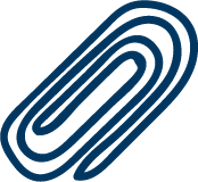